1  -  W E E K   B E F O R E
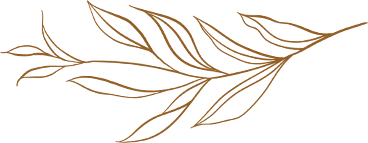 Y A S M I N
and
B E R T I E
W E D D I N G  C H E C K L I S T
1  -  M O N T H  B E F O R E
Confirm hair & makeup times
Schedule walk through with
your venue assistant
Work on seating chart
Finalize number of tables
& centerpieces
Song list with band / Dj
Bachelorette Party
Purchase / create guestbook
Order wedding programs 
& thank-you-cards
Give rings to best man
Attend rehearsal dinner
Finish packing for 
honeymoon
Confirm all rental and floral
delivery times
Get final headcount to eaterer
and any guest allergy details
Final dress fitting and pick up 
your dress
Follow up with guests that
haven't responded
Confirm all rental and floral
Pack wedding day 
emergency kit
Manicure & Pedicure
Finalize wedding vows
Give welcome bags to hotel
Get a spray tan / self tanner
Organize final payments
Confirm vendors
Send out the wedding
day schedule
Confirm reservations
for out-of-town guests
Get hair cut & colored
Confirm rehearsal dinner
Confirm rehearsal plans
with attendants
Pick up wedding rings
Attend final dress fitting
Order thank you notes
Provide shot list
to photographer
Confirm arrival times
2  -  D A Y S  B E F O R E
2  -  W E E K S  B E F O R E
1 -  D A Y  B E F O R E
Follow up with any guests 
who haven’t RSVP’d